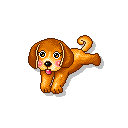 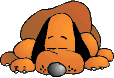 Кто
Сказал
 МЯУ???
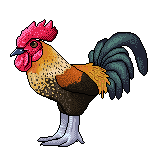 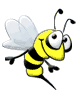 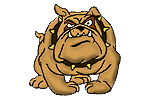 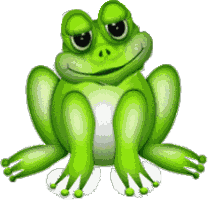 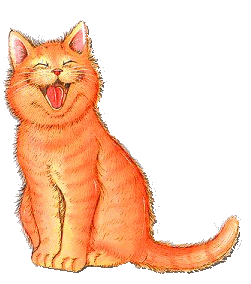 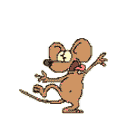 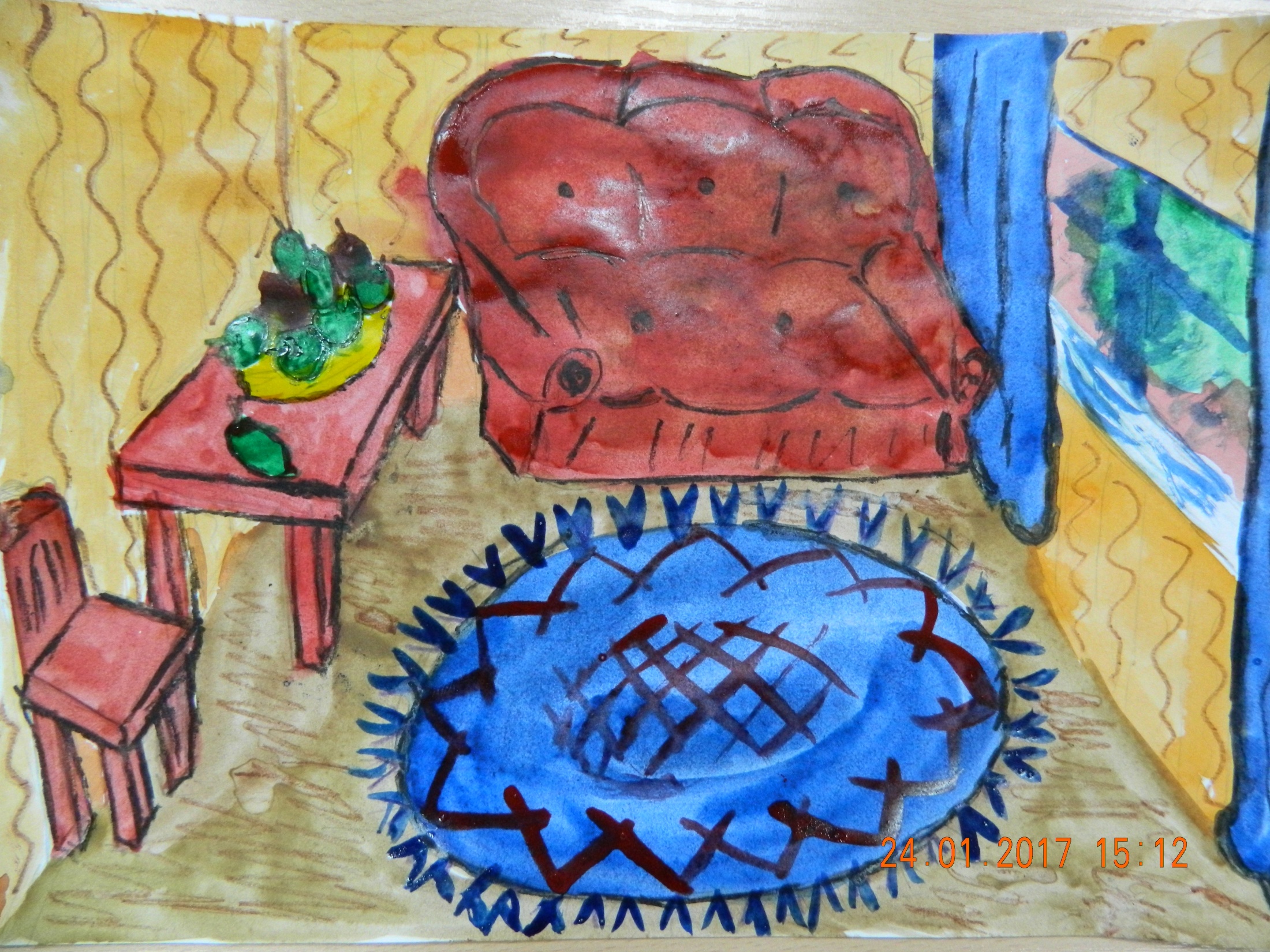 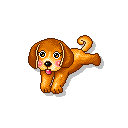 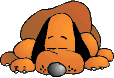 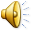 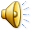 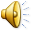 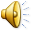 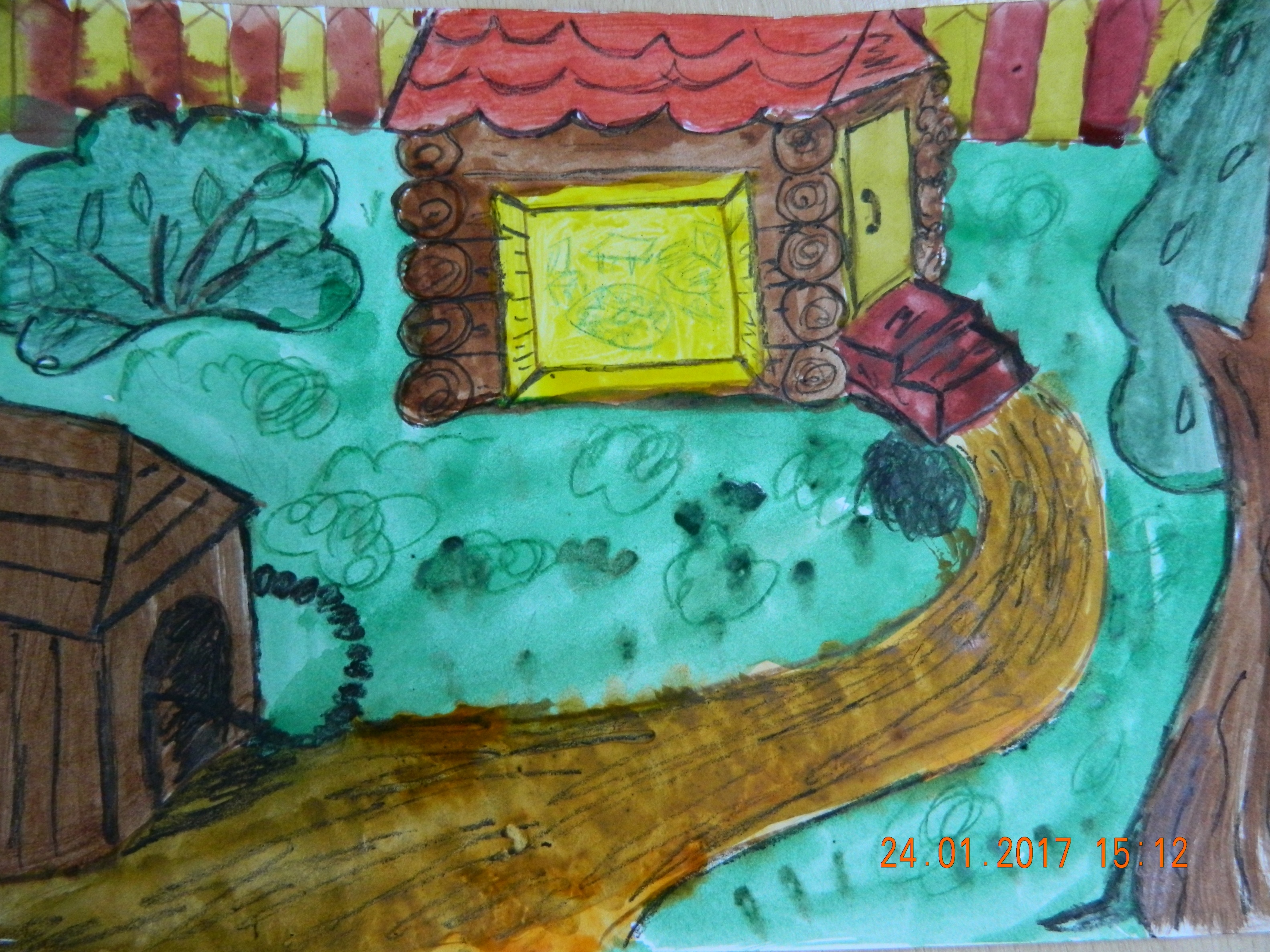 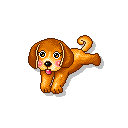 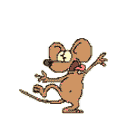 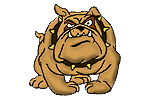 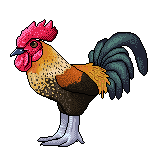 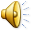 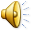 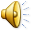 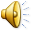 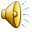 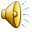 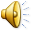 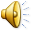 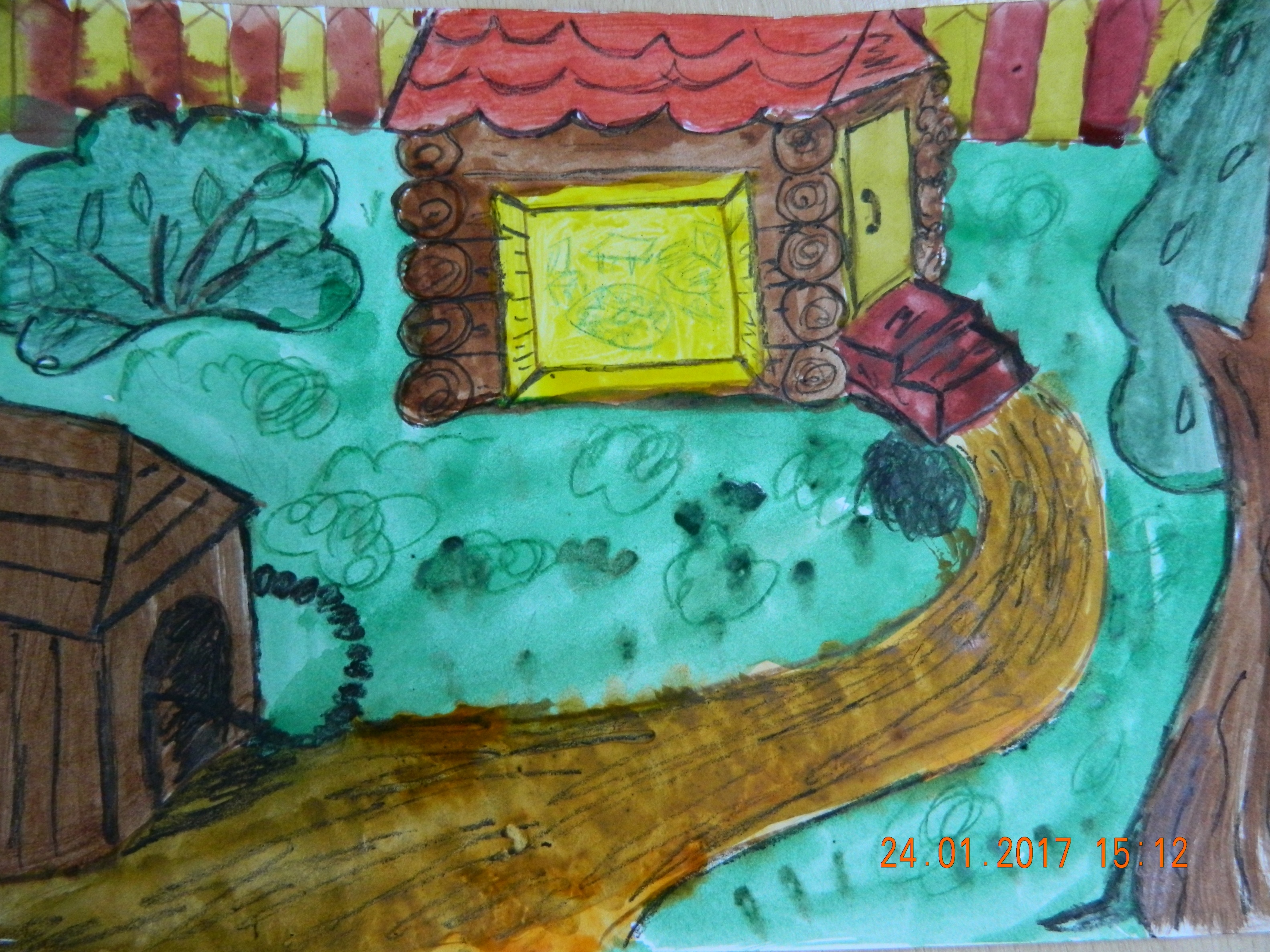 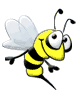 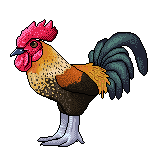 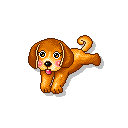 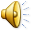 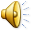 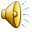 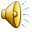 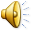 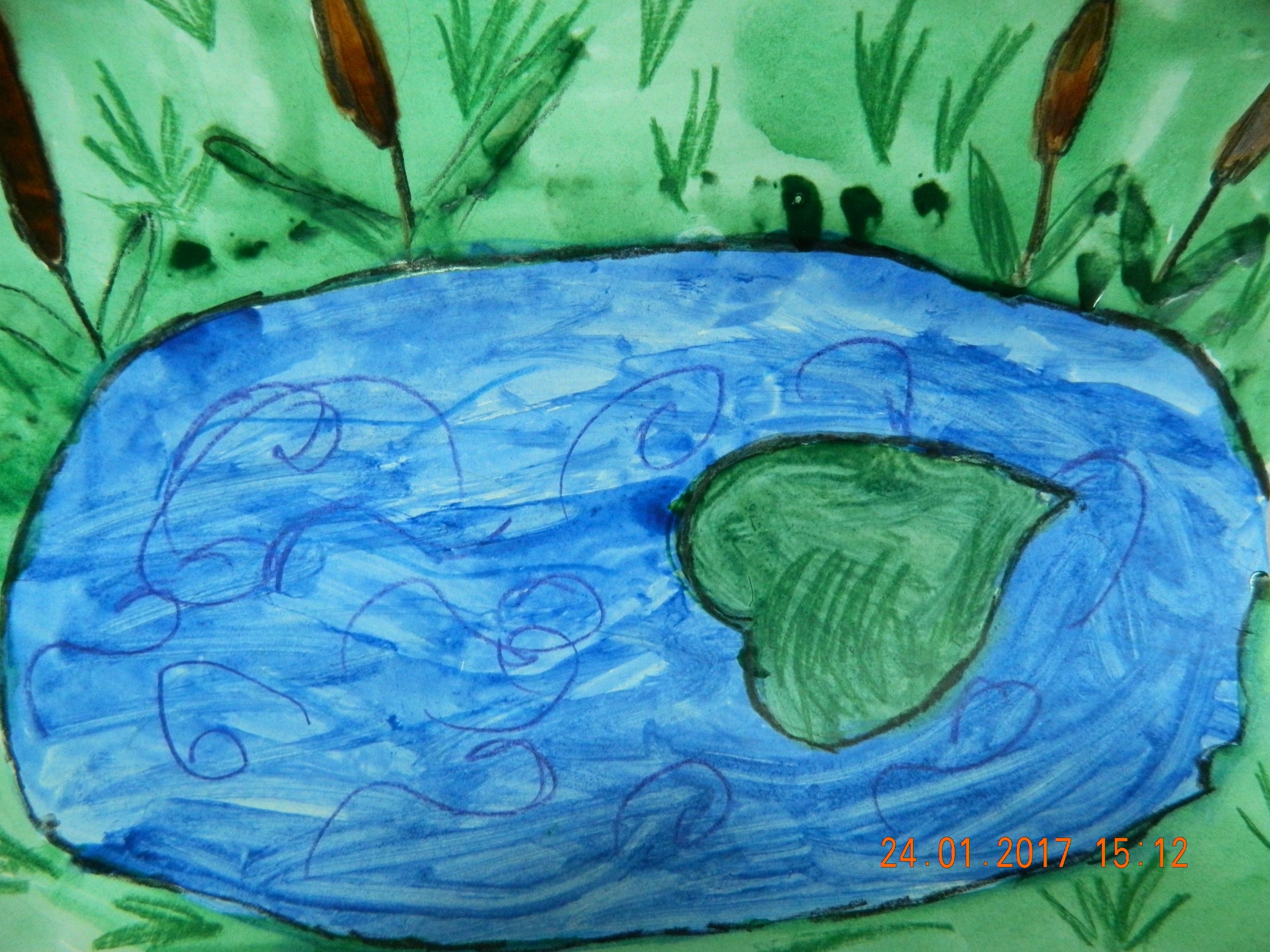 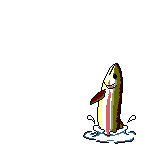 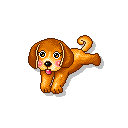 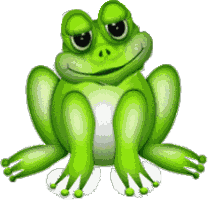 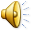 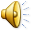 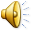 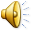 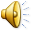 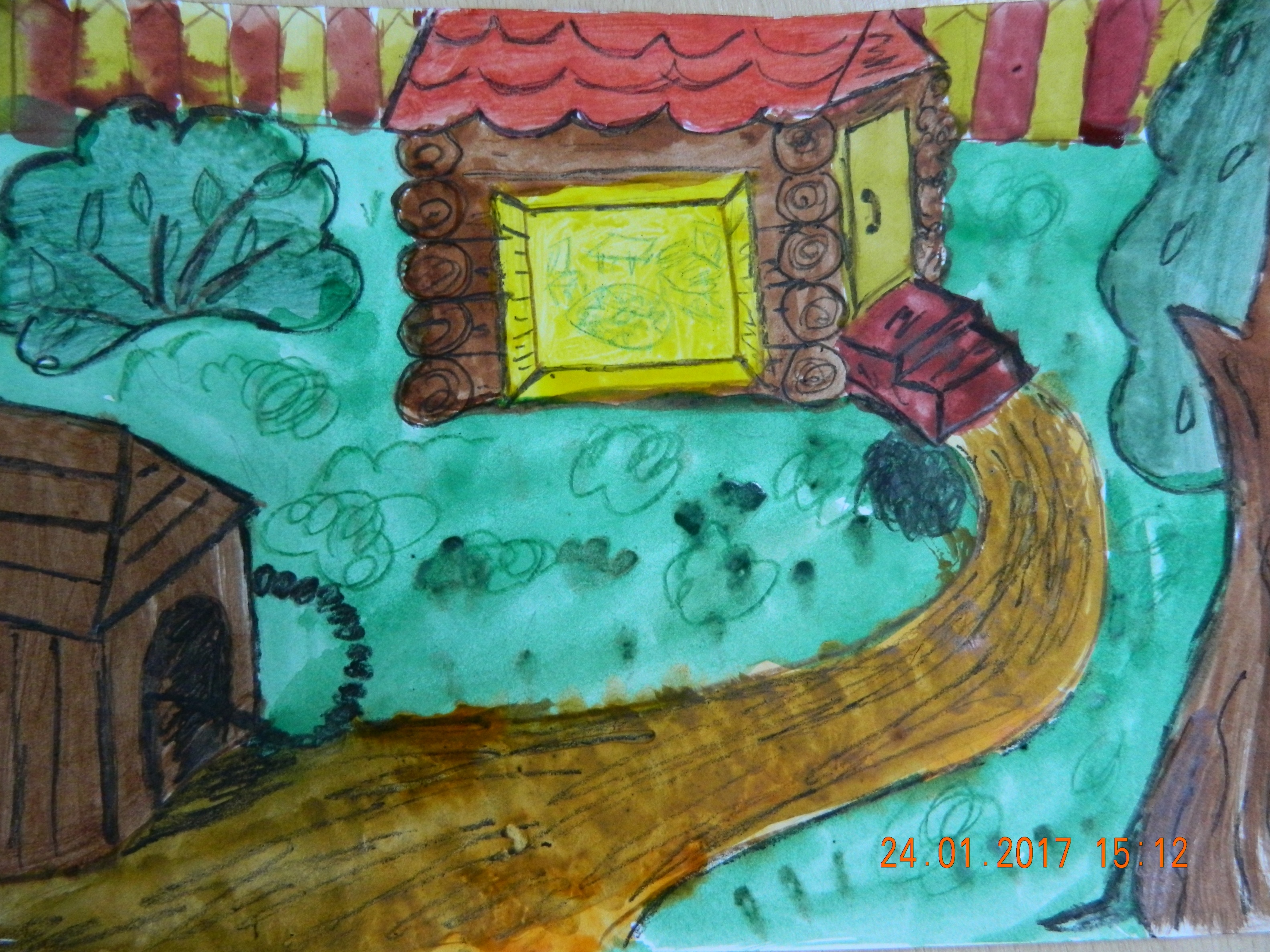 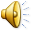 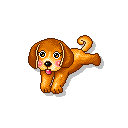 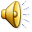 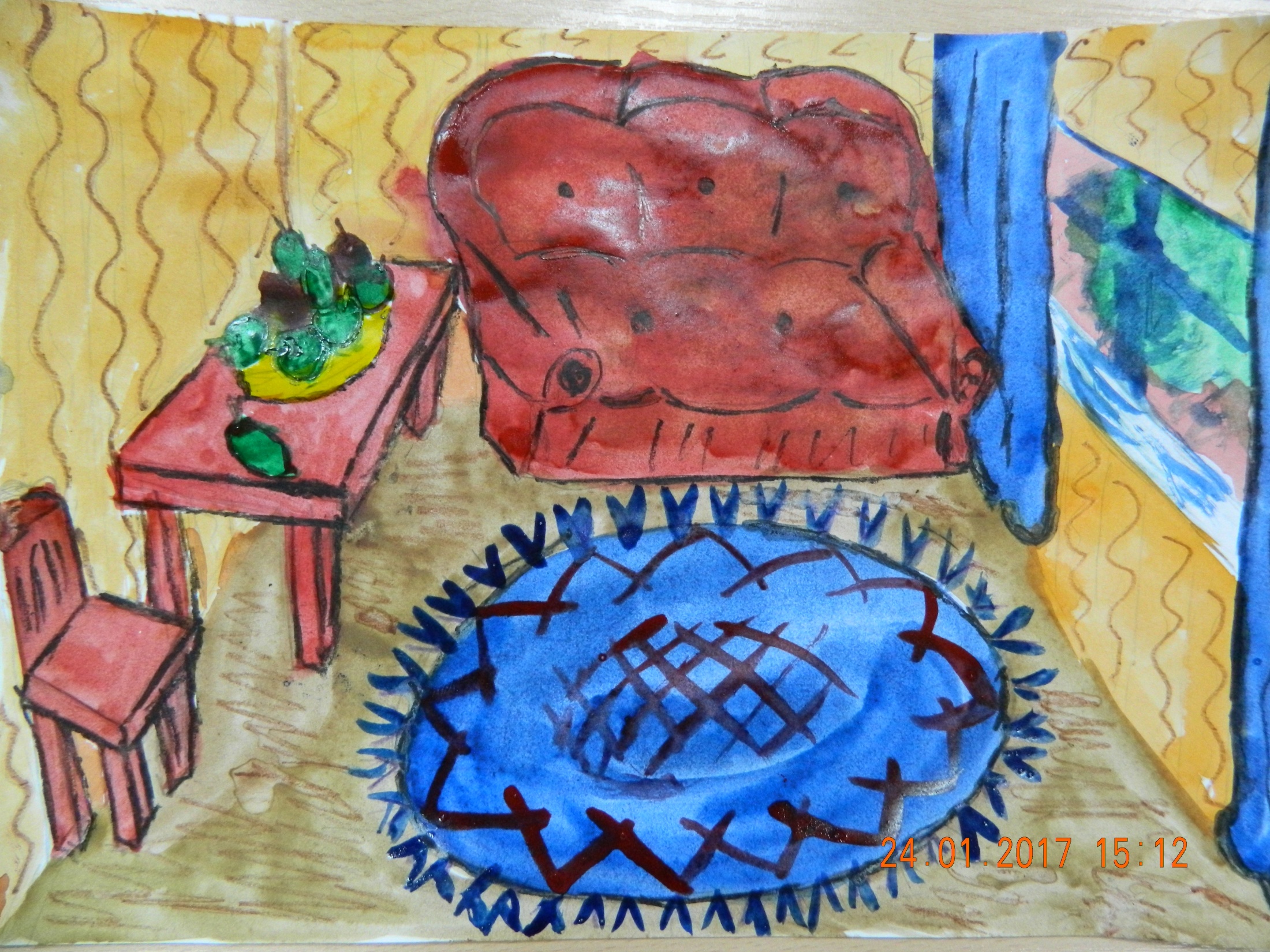 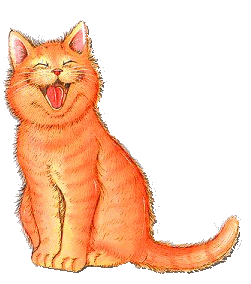 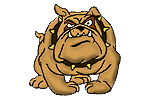 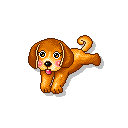 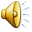 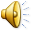 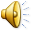 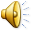 Роли озвучивали:
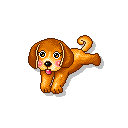 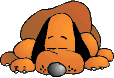 Алексей Батлук
Артем  Шварцкопф
Данил Кресов
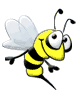 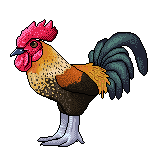 Илья Осьмуха
Илья Мерзляков
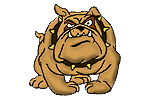 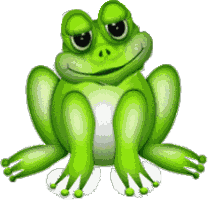 Маргарита  Самигуллина
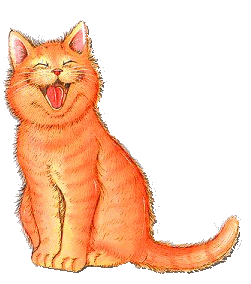 Амин Улеев
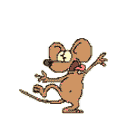 Художники по декорациям:
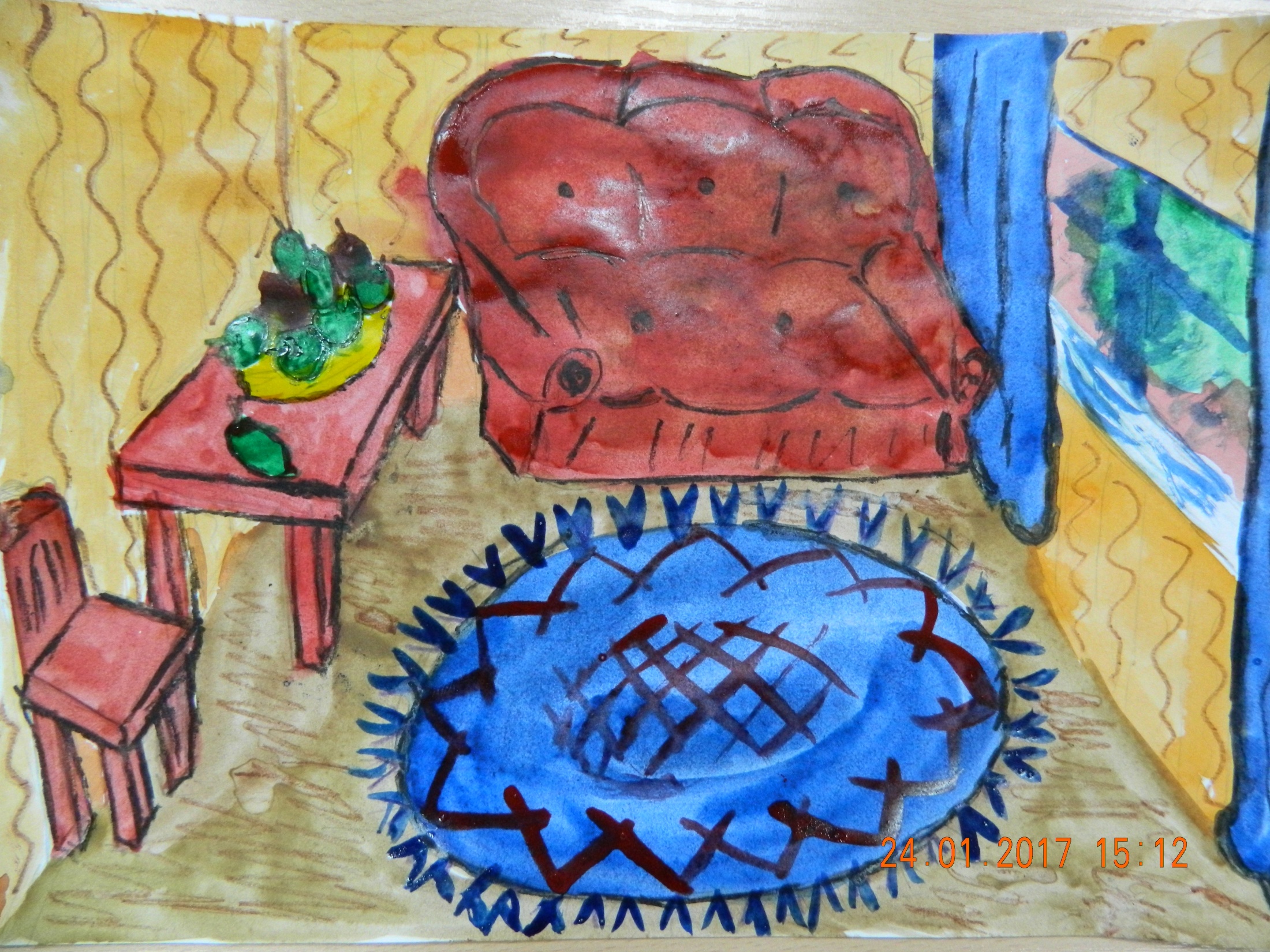 Дегтярь Захар
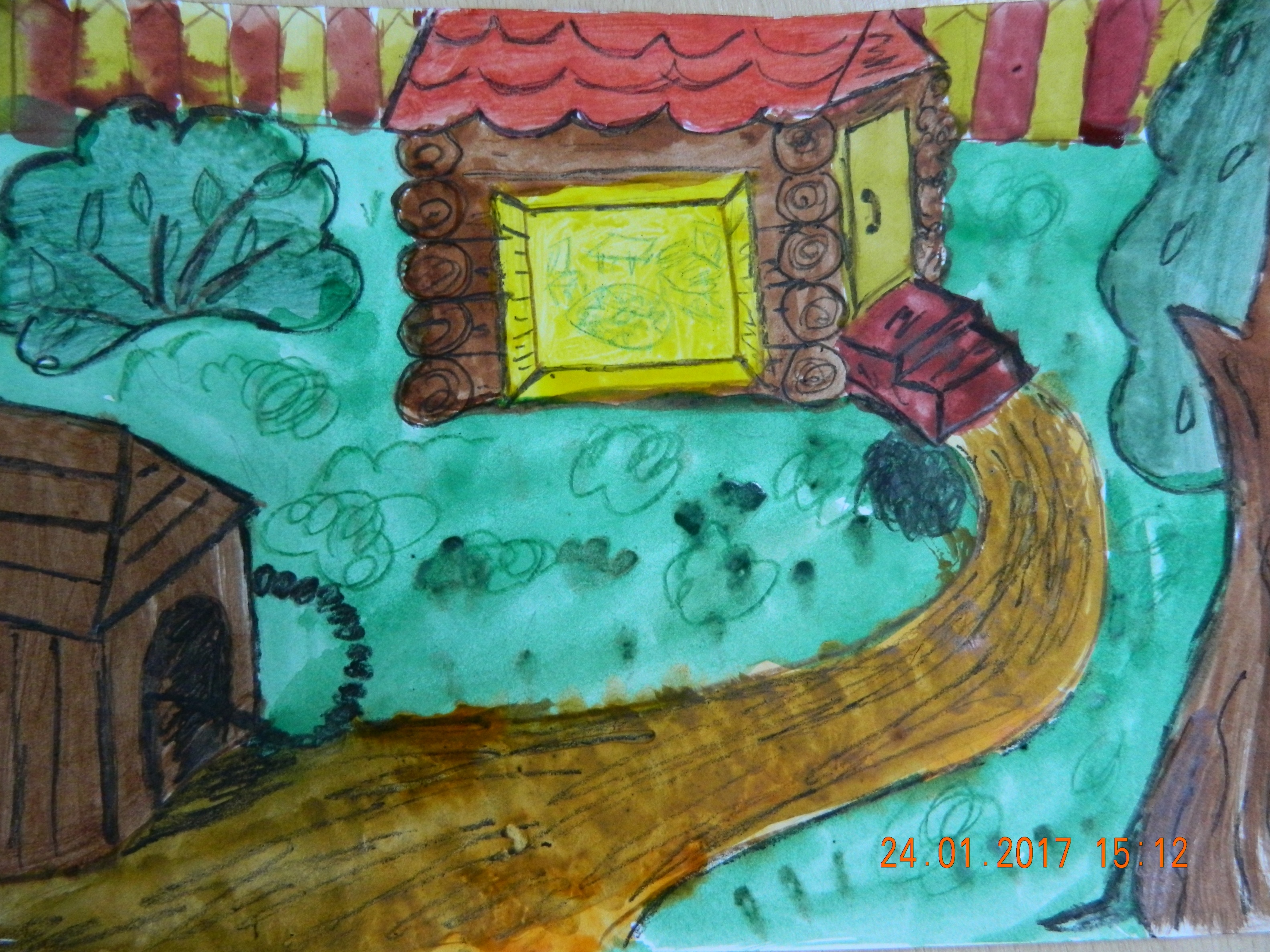 Черный Никита
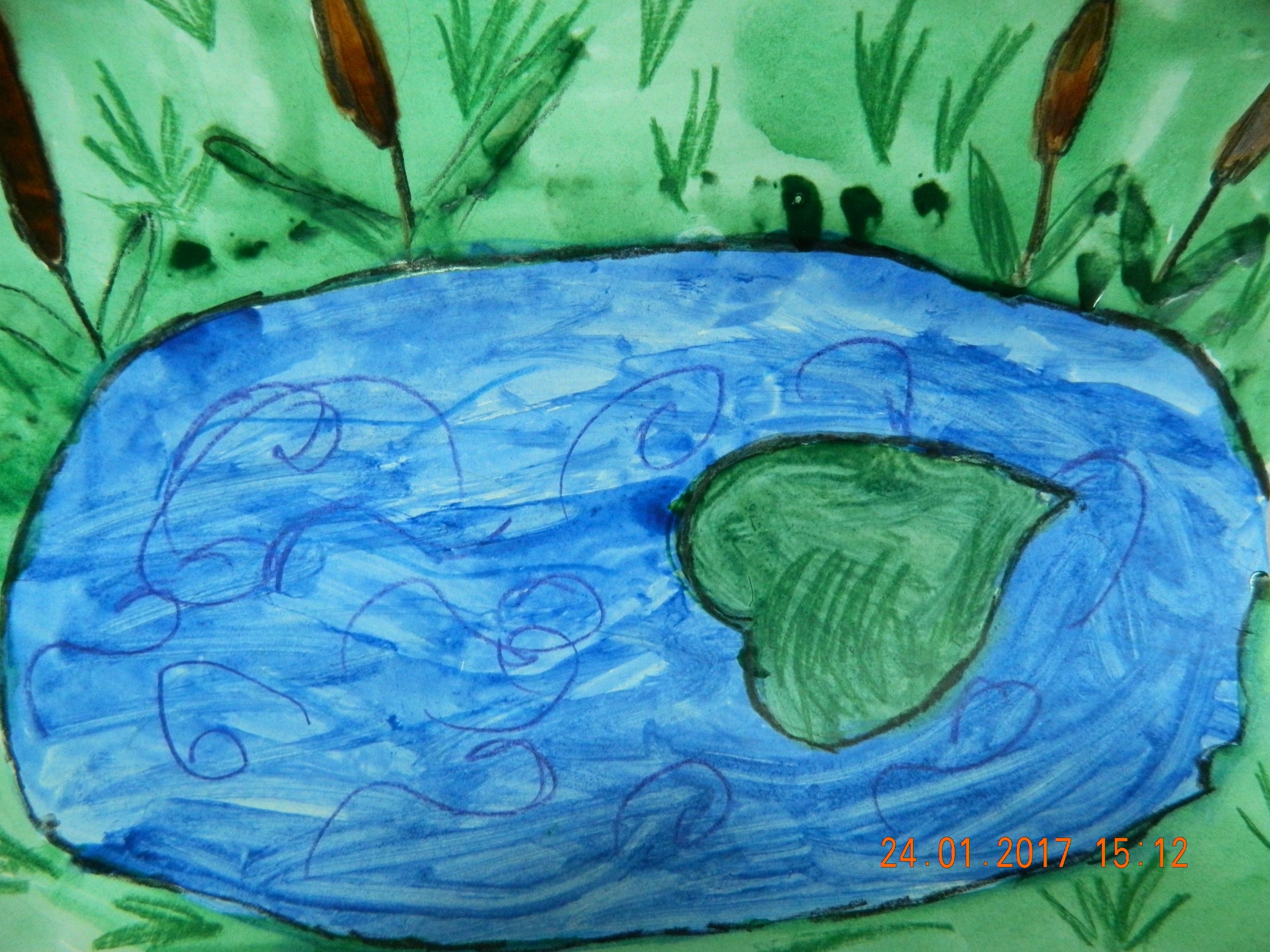 Григорьева Виктория
петух
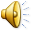